¯^vMZg
cwiwPwZ
wkÿK cwiwPwZ
cvV cwiwPwZ
Avgvb Djøvn Avgvb 
mnKvix wkÿK 
DËi ‡MvovMvuI meyR wb‡KZb D”P we`¨vjq |
K…wl wkÿv 6ô †kÖYx 
cÂg Aa¨vqt K…wlR Drcv`b 
cvV - 7
Qwe¸‡jv  fv‡jvfv‡e jÿKi
Qwe¸‡jv  fv‡jvfv‡e jÿKi
Qwe¸‡jv  fv‡jvfv‡e jÿKi
Qwe¸‡jv †`‡L Avgiv wK eyS‡Z cvwi?
DËi t U‡g‡Uv Drcv`b|
ছবিগুলো দেখে আমরা কী বুঝী?
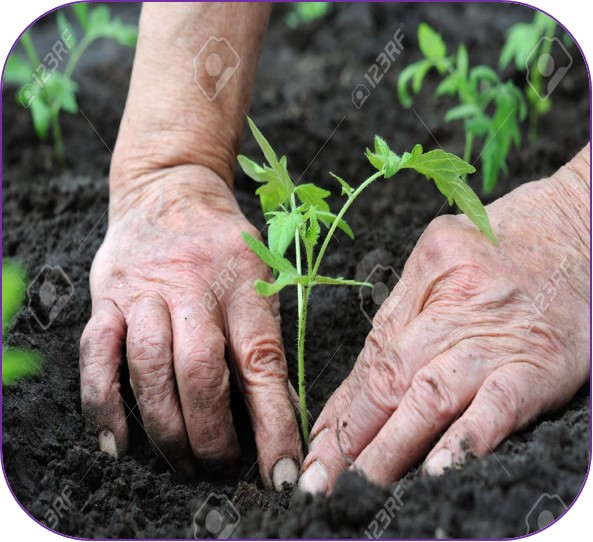 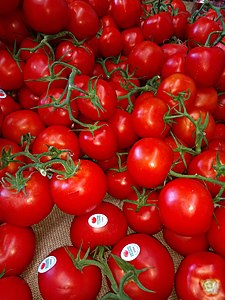 AvR‡Ki cvV
U‡g‡Uv Drcv`b c×wZ
U‡g‡Uv Drcv`b c×wZ
g~j¨vqb
1| wb‡Pi †KvbwU QÎvKRwbZ †ivM ?
K. X‡j cov ‡ivM 	L.W¨vw¤ús Ad †ivM
M. goK †ivM 	M. njy` cvZv KyKov‡bv †ivM|

2.mv`v gvwQ †cvKv †Kvb †iv‡Mi we¯Ívi NUvq?
K. W¨vw¤ús Ad †ivM  L. njy` cvZv KzKuov‡bv †ivM
M. X‡j cov †ivM 	M. †gvRvBK fvBivm †ivM
evoxi KvR
U‡g‡Uvi †L‡Z fvBivm RwbZ †ivM †`Lv w`‡j Kx Ki‡Z n‡e?
ab¨ev`
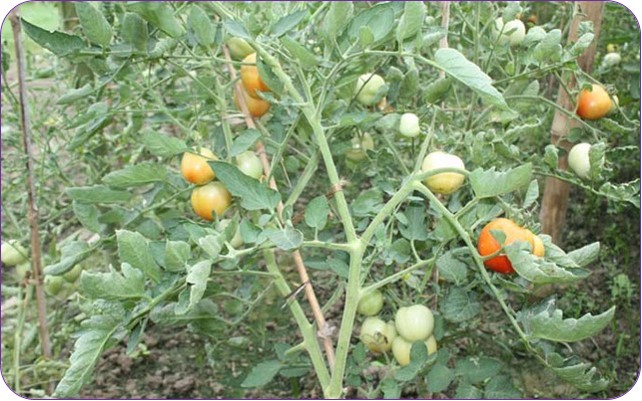 U‡g‡Uv Pvl c×wZ I AvšÍtcwiPh©vi c×wZ eY©bv Ki|